Restrictive lung diseases 2
Dr. Omar Hamdan M.D
Anatomical Histopathologist
Mutah University 
Faculty of Medicine
Respiratory pathology lectures 2020
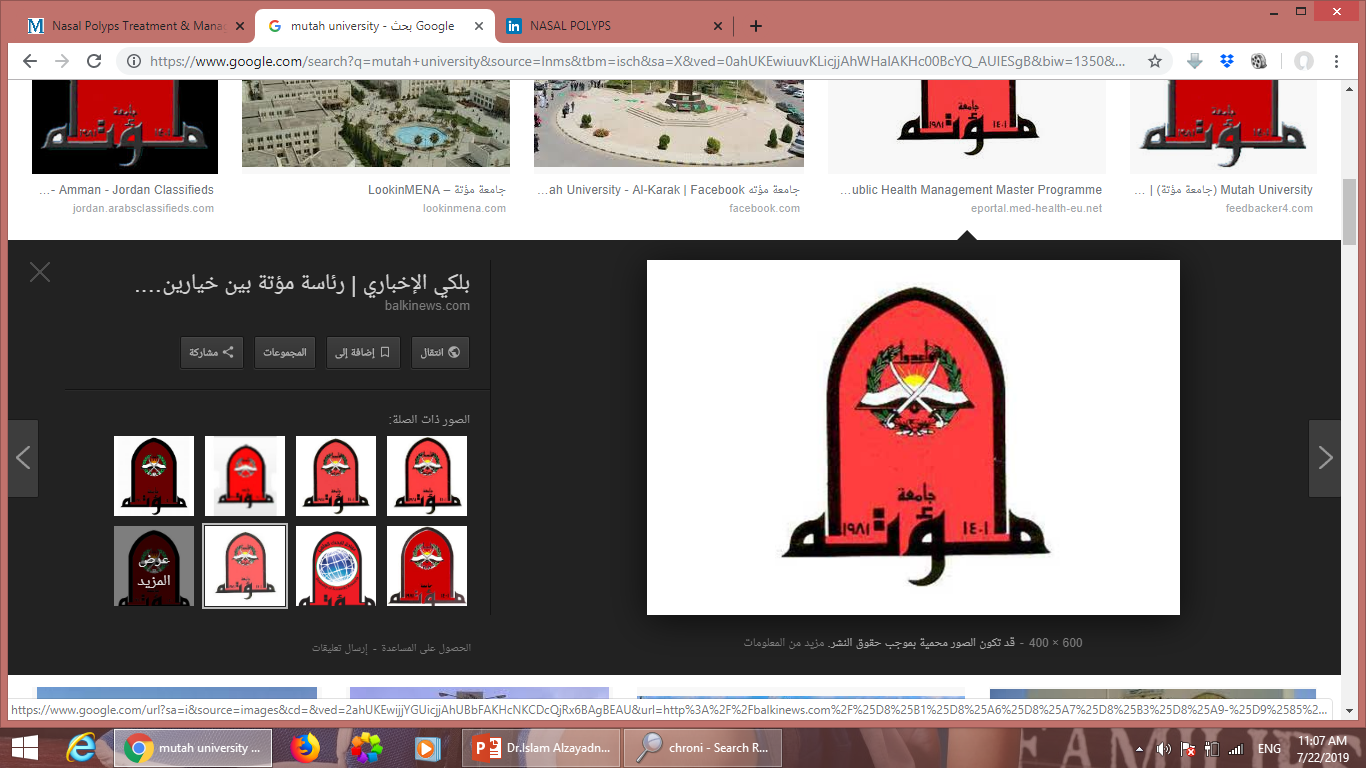 ASBESTOS-RELATED DISEASES
Asbestos is a family of fibrous silicates; occupational exposures may lead to:
 Localized pleural plaques and effusions or rarely diffuse pleural fibrosis.
 Parenchymal interstitial fibrosis (asbestosis).
 Lung carcinoma, malignant mesothelioma, and laryngeal and
other extra-pulmonary neoplasms.
Pathogenesis:
Different forms of asbestos have different clinical consequences. Straight, stiff amphiboles reach the deep lung more  than flexible, curved serpentine fibers, accounting for their greater pathogenicity; serpentine fibers are also more soluble than amphiboles and thus are gradually leached from the tissues.
Alveolar macrophages ingest inhaled fibers, leading to their activation and production of mediators (e.g., fibrogenic cytokines and growth factors).
Asbestos fibers can act as both tumor initiators and promoters. Some oncogenic effects are related to free radical generation, while adsorption of potentially toxic substances (e.g., tobacco smoke carcinogens) on fibers also contributes to their tumorigenicity.
Morphology:
 Pleural plaques are well-circumscribed plaques of dense collagen; although they do not contain asbestos bodies, they rarely occur in the absence of prior asbestos exposures.
 Asbestosis is marked by diffuse interstitial fibrosis that is indistinguishable from similar lesions caused by other disorders (e.g., UIP) except for the presence of asbestos bodies; these are ingested fibers coated by iron-containing proteinaceous material to form characteristic beaded, dumbbell-shaped fibers. They occur in the process of attempted macrophage endocytosis; similar iron encrustation can occur with other inorganic particulates and are called ferruginous bodies.
Clinical Course:
Plaques are typically asymptomatic. Dyspnea is usually the first manifestation of asbestosis, often accompanied by a productive cough; these symptoms typically occur with a lag of 10 to 20 years after exposure. With advanced pneumoconiosis, honeycombing develops, and the course may be static or can progress to respiratory failure or cor pulmonale. Asbestosis complicated by pulmonary/pleural malignancy has a grim prognosis.
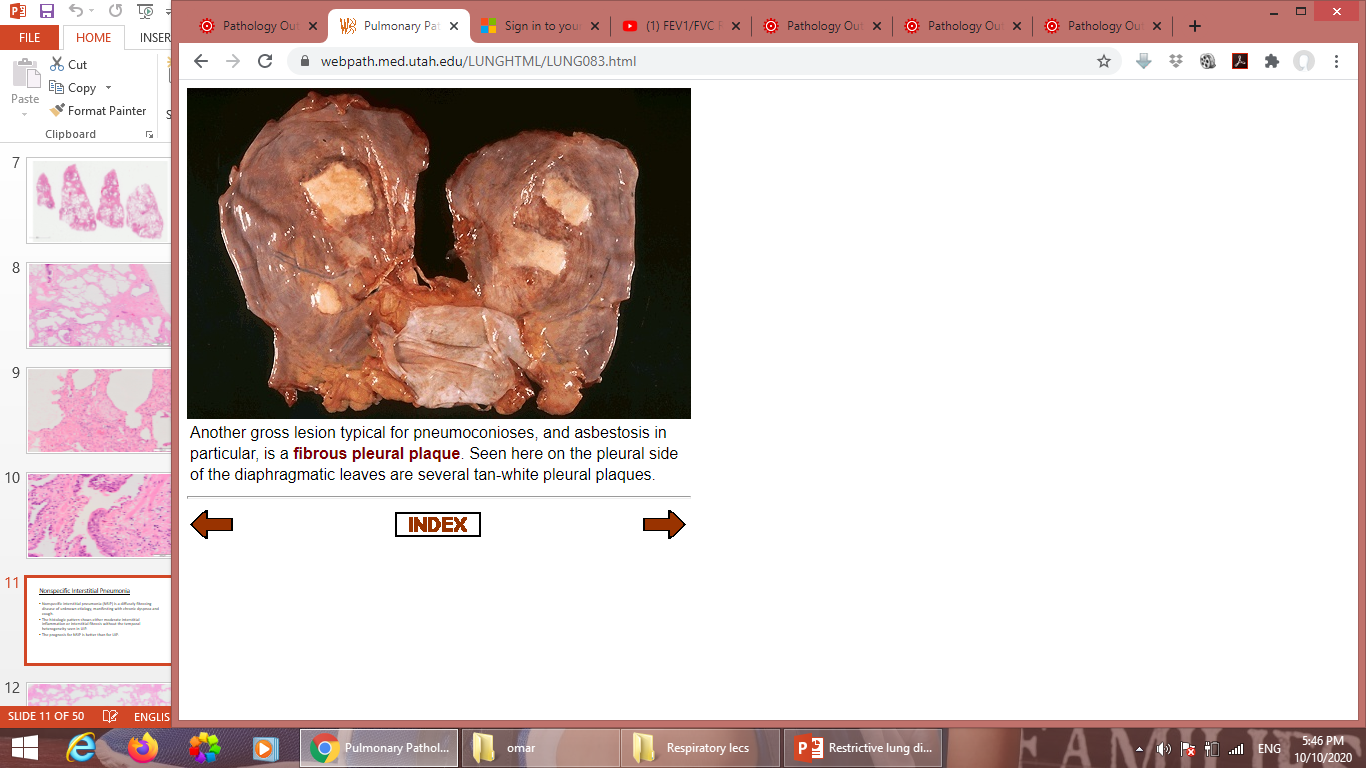 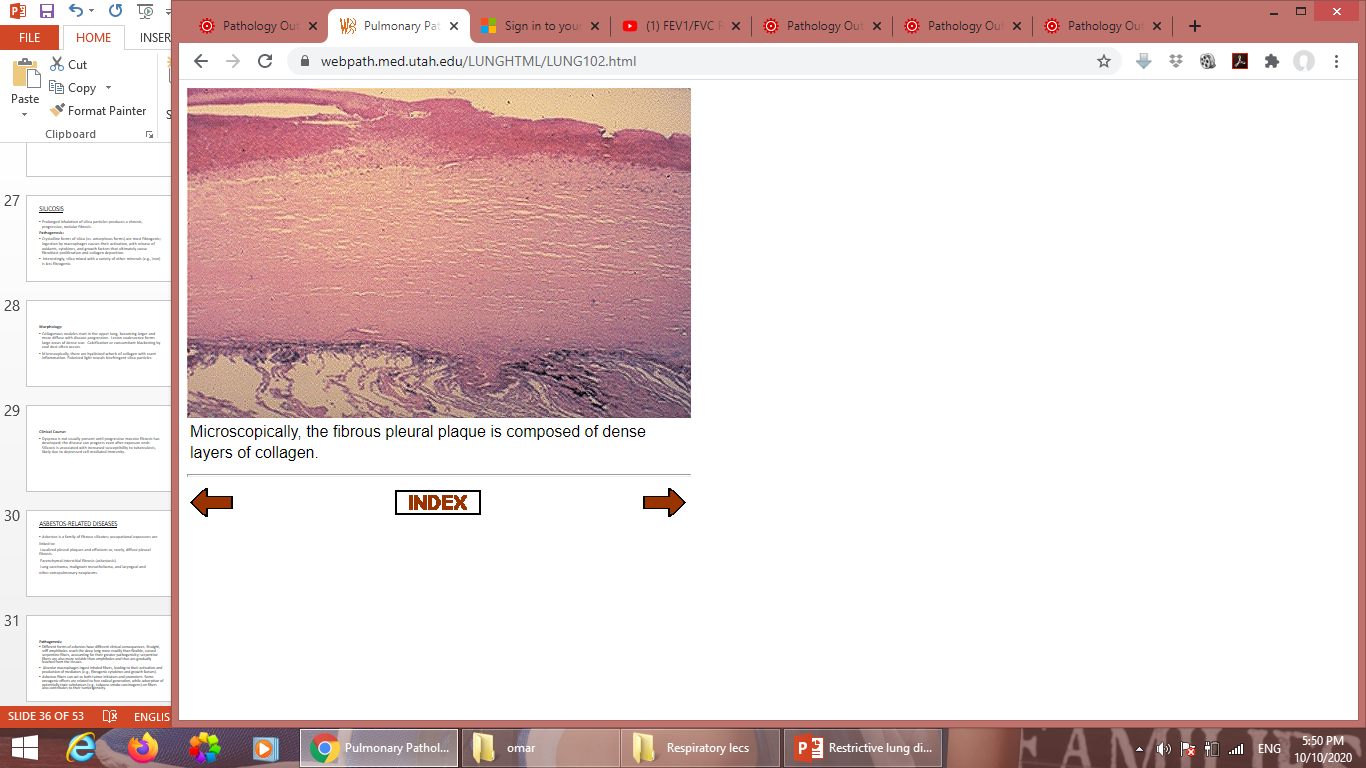 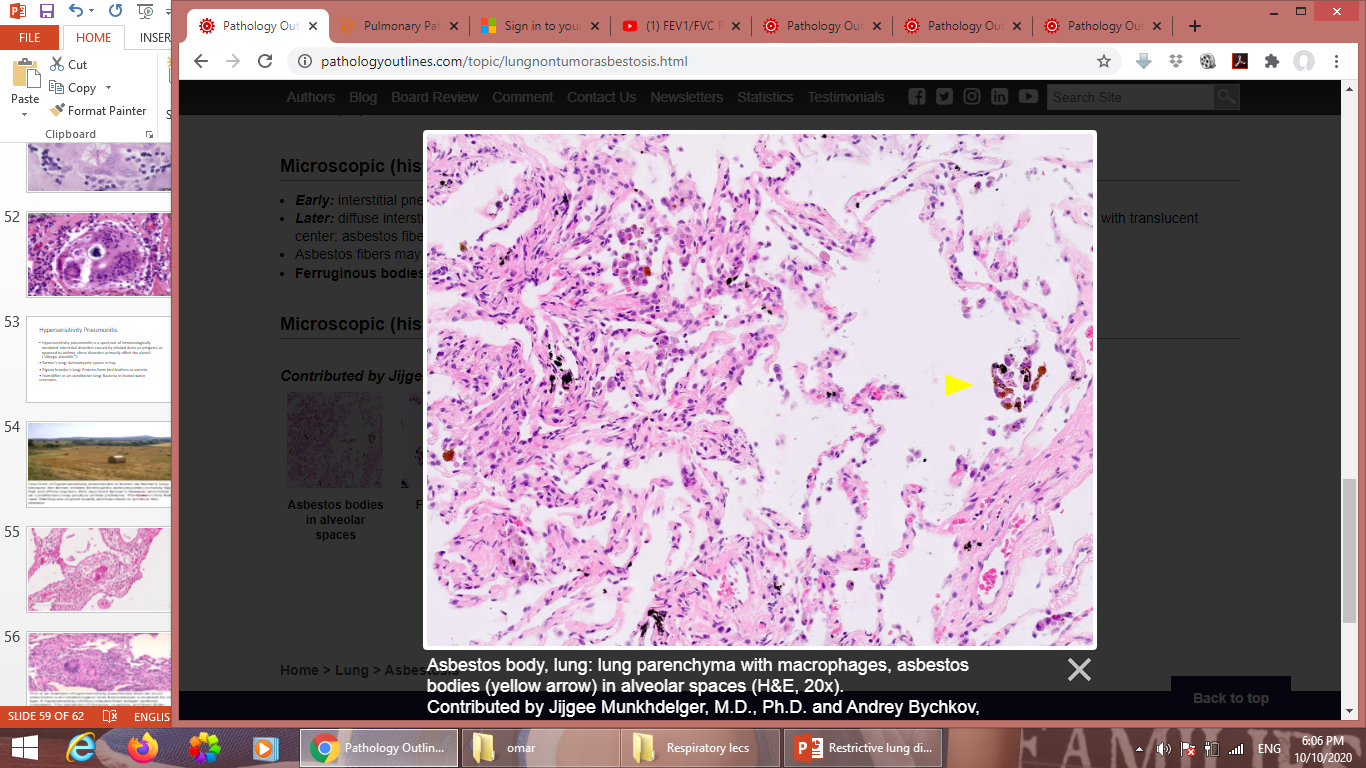 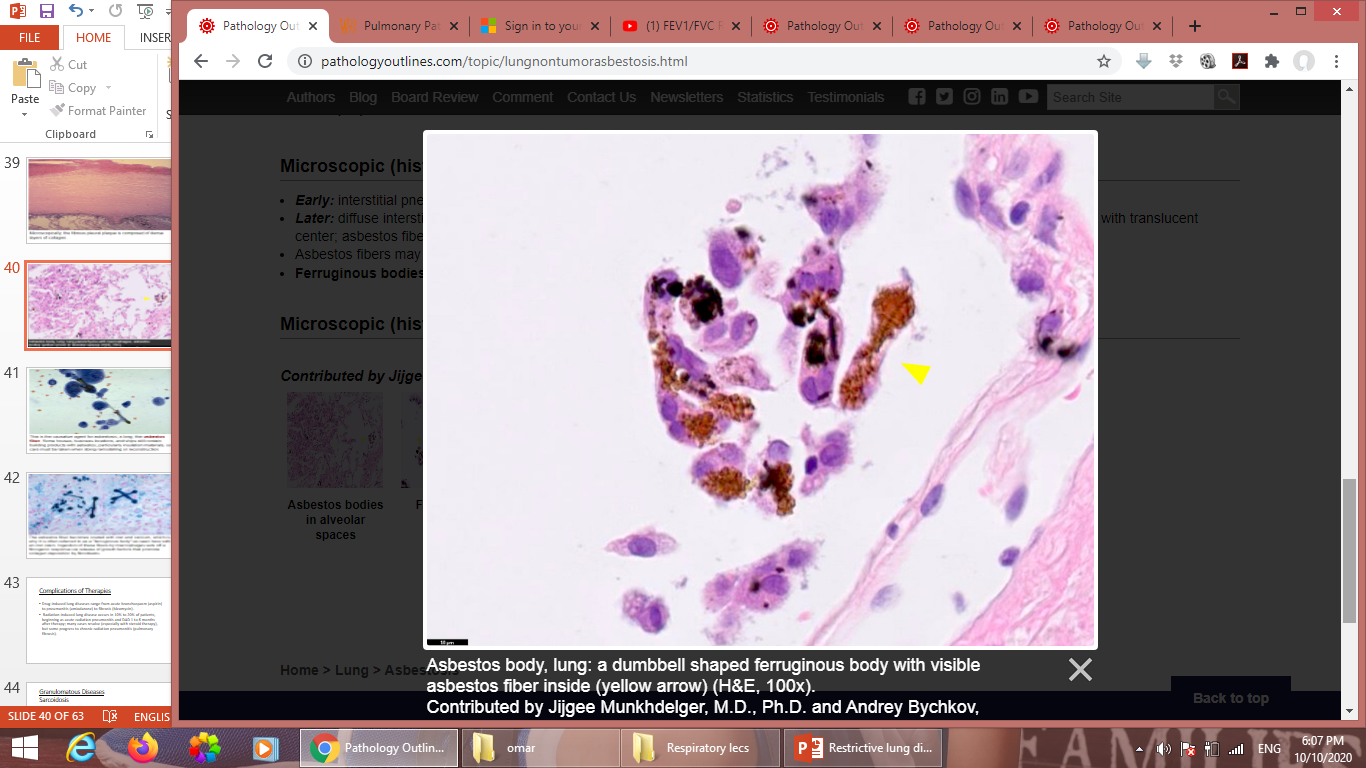 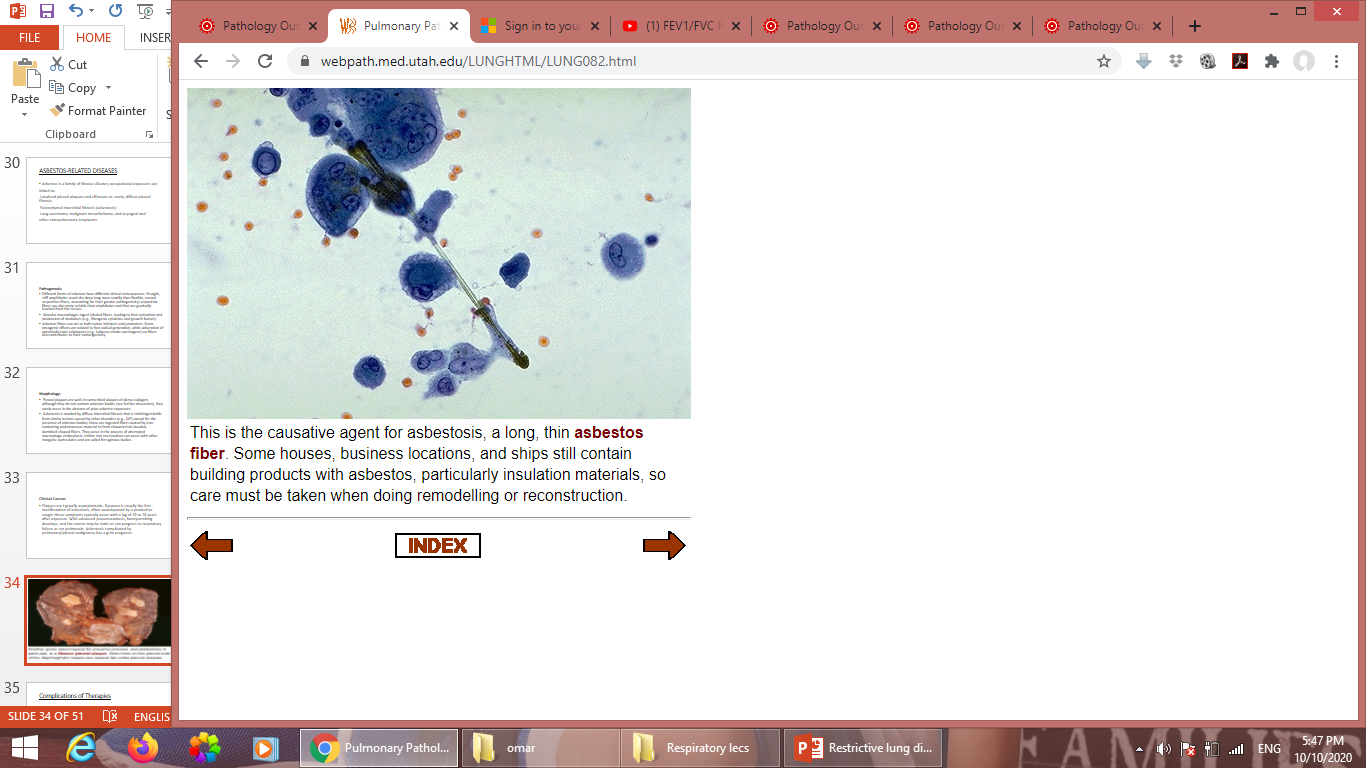 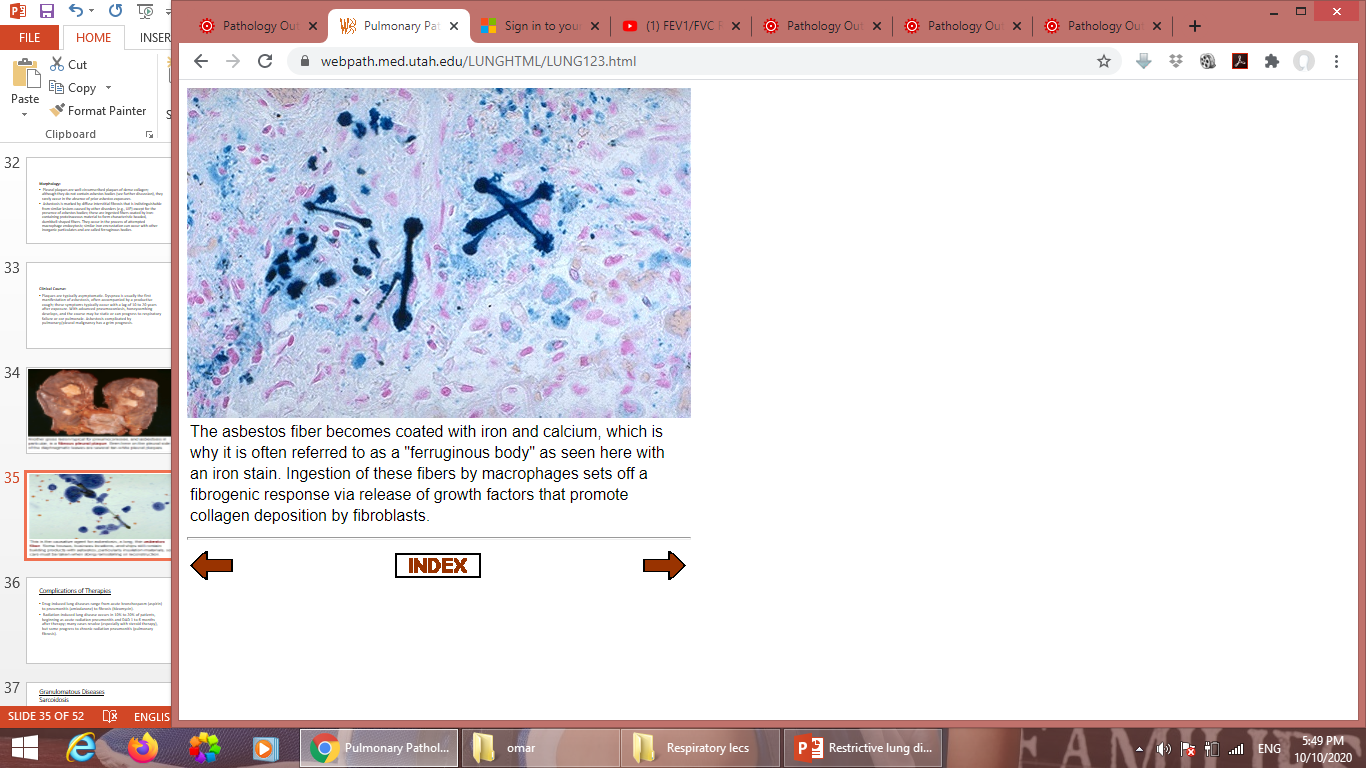 Complications of Therapies
Drug-induced lung diseases range from acute bronchospasm (aspirin) to pneumonitis (amiodarone) to fibrosis (bleomycin).
 Radiation-induced lung disease occurs in 10% to 20% of patients, beginning as acute radiation pneumonitis and DAD 1 to 6 months after therapy; many cases resolve (especially with steroid therapy), but some progress to chronic radiation pneumonitis (pulmonary fibrosis).
Granulomatous DiseasesSarcoidosis
Sarcoidosis is a systemic disease of unknown etiology, characterized by noncaseating granulomas in virtually all tissues; 90% of cases involve hilar lymph nodes or lung. Women are affected more frequently than men, with American blacks affected 10 times more often than American whites.
Pathogenesis:
Sarcoidosis is likely a disease of disordered immune response in genetically predisposed individuals to certain environmental agents.
Evidence includes:
Association with specific HLA genotypes (e.g., HLA-A1 and HLA-B8).
 Accumulation of oligoclonal activated CD4+ T cells.
 Increased TH1 cytokine production (IL-2 and interferon-g) causing T-cell expansion and macrophage.
Increased macrophage tumor necrosis factor (TNF) production leading to granuloma formation.
 Cutaneous anergy to common antigens (e.g., tuberculin or candida).
Polyclonal Hypergammaglobulinemia.
Morphology:
Granulomas are characteristically noncaseating with tightly clustered epithelioid histiocytes and frequent multinucleated giant cells. Schumann bodies (laminated calcified proteinaceous concretions) and asteroid bodies (stellate inclusions within giant cells) commonly occur but are not pathognomonic.
Organ involved:
 Lungs exhibit diffuse, scattered granulomas, forming a reticulonodular pattern on x-ray films. Pulmonary lesions tend to heal, and only residual hyalinized scars may be seen. 
 Lymph nodes are virtually always involved, most commonly in the hilar and mediastinal regions.
 Spleen and liver are microscopically affected in 75% of patients, although gross splenomegaly and hepatomegaly occurs in less than 20% of cases.
 Bone marrow involvement is seen in 20% of cases;.
 Skin involvement occurs in 33% to 50% of patients as discrete subcutaneous nodules or erythematous scaling plaques or macules.
Clinical Course:
Because of its varying severity and different patterns of organ involvement, sarcoidosis can be entirely asymptomatic and discovered only incidentally, or it can manifest as isolated cutaneous or ocular lesions, peripheral lymphadenopathy, or hepatosplenomegaly.
Patients most commonly present with the insidious onset of respiratory difficulties or constitutional symptoms (e.g., fever, night sweats, weight loss).
Diagnosis is established by biopsy demonstrating noncaseating granulomas; other diseases with the same histology (e.g., tuberculosis and fungal infections) are ruled out by culture or special stains.
Sarcoidosis is a diagnosis of exclusion.
Sarcoidosis follows an unpredictable course and can have a slowly progressive, remitting and relapsing course (with or without steroid therapy), or can spontaneously resolve.
 Most patients (65% to 70%) recover with no or only minimal residua; 20% have permanent lung or ocular dysfunction; and 10% to 15% of patients succumb, often to progressive pulmonary fibrosis.
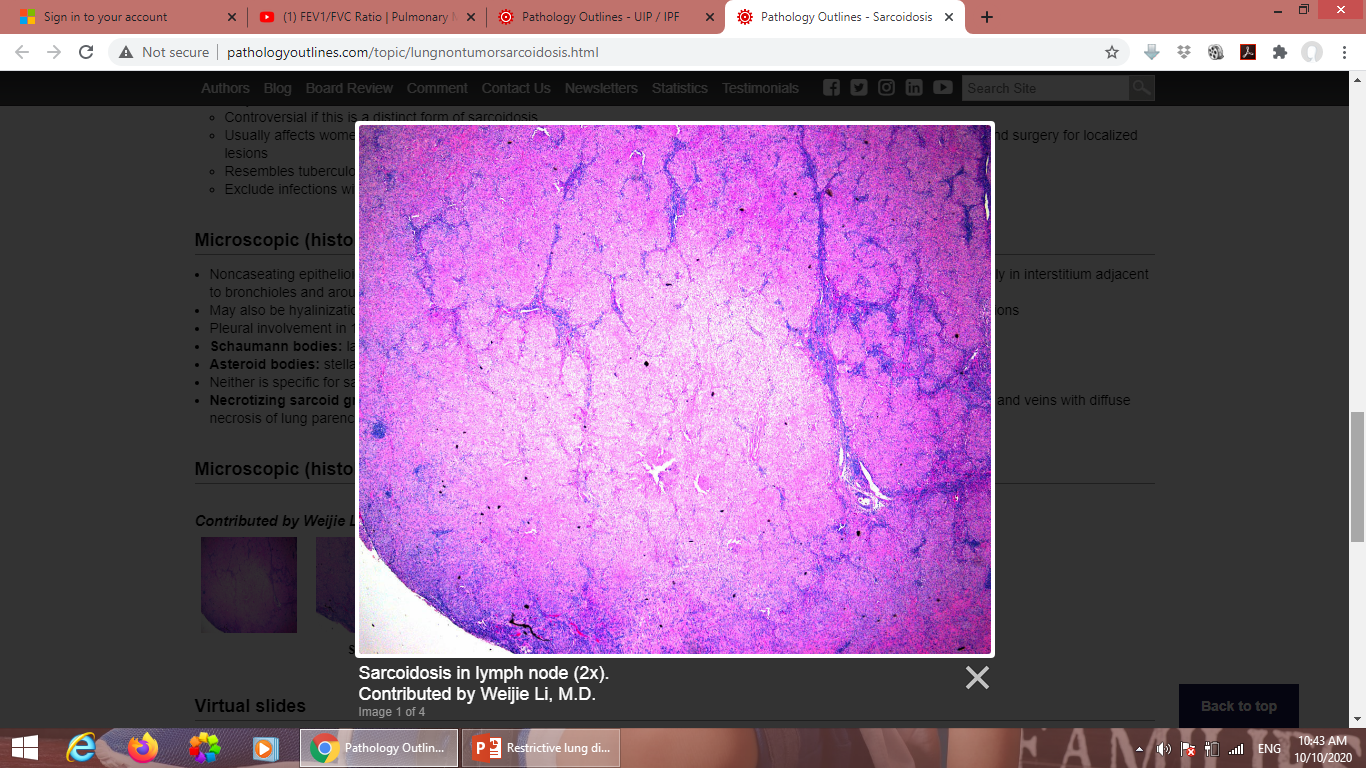 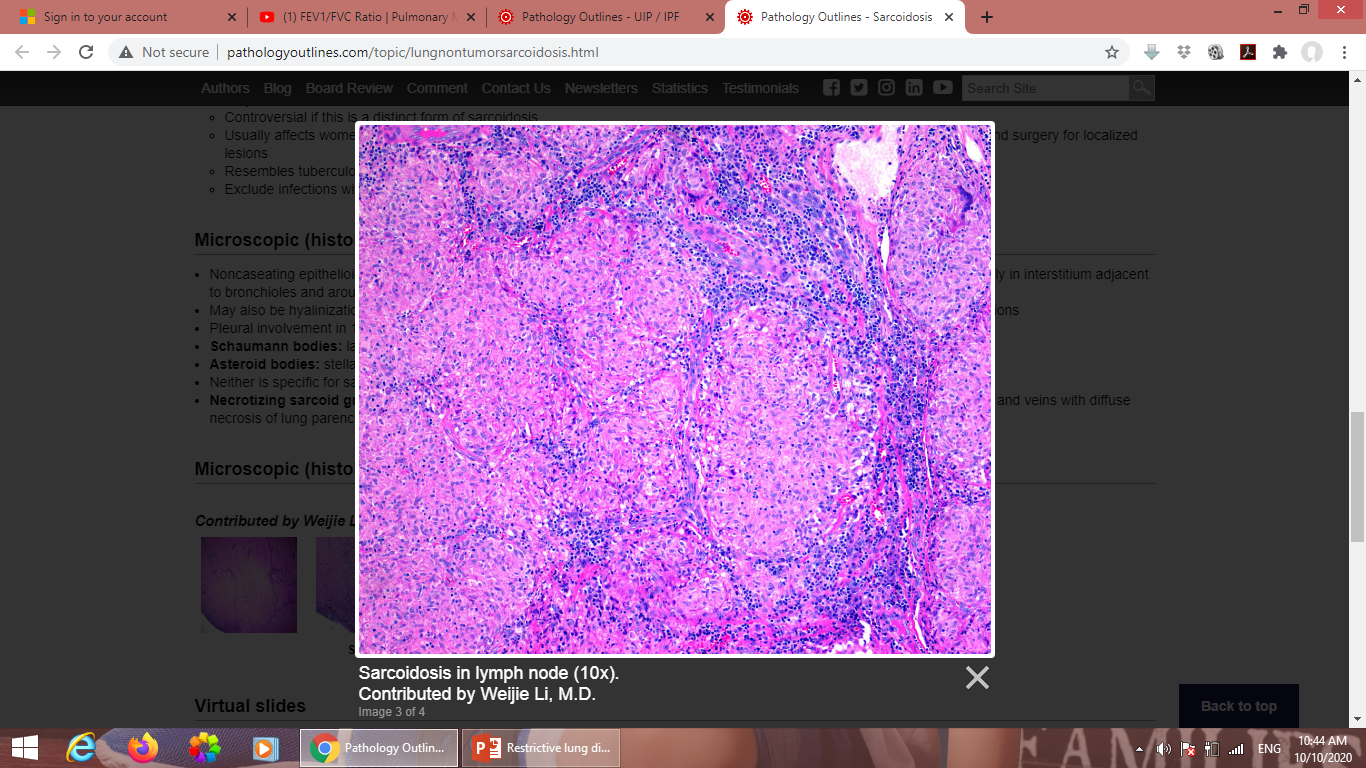 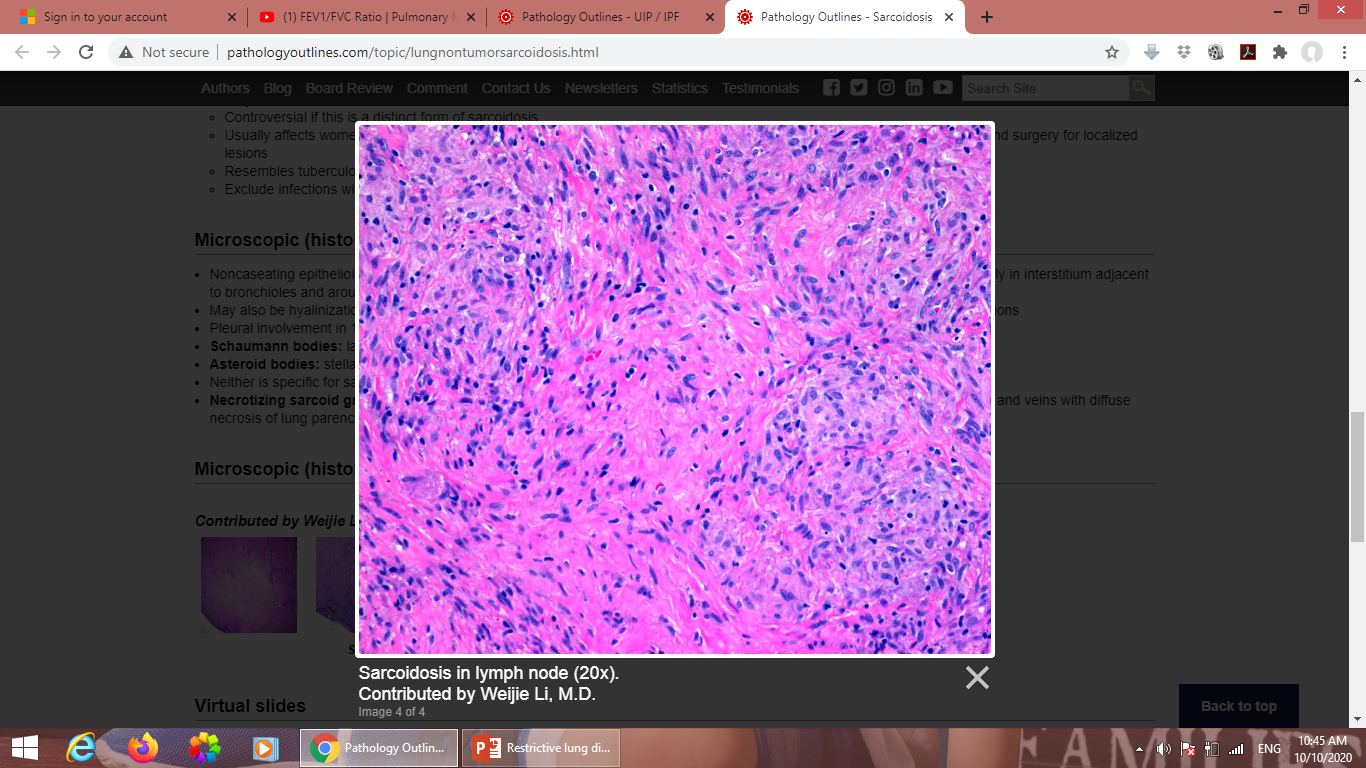 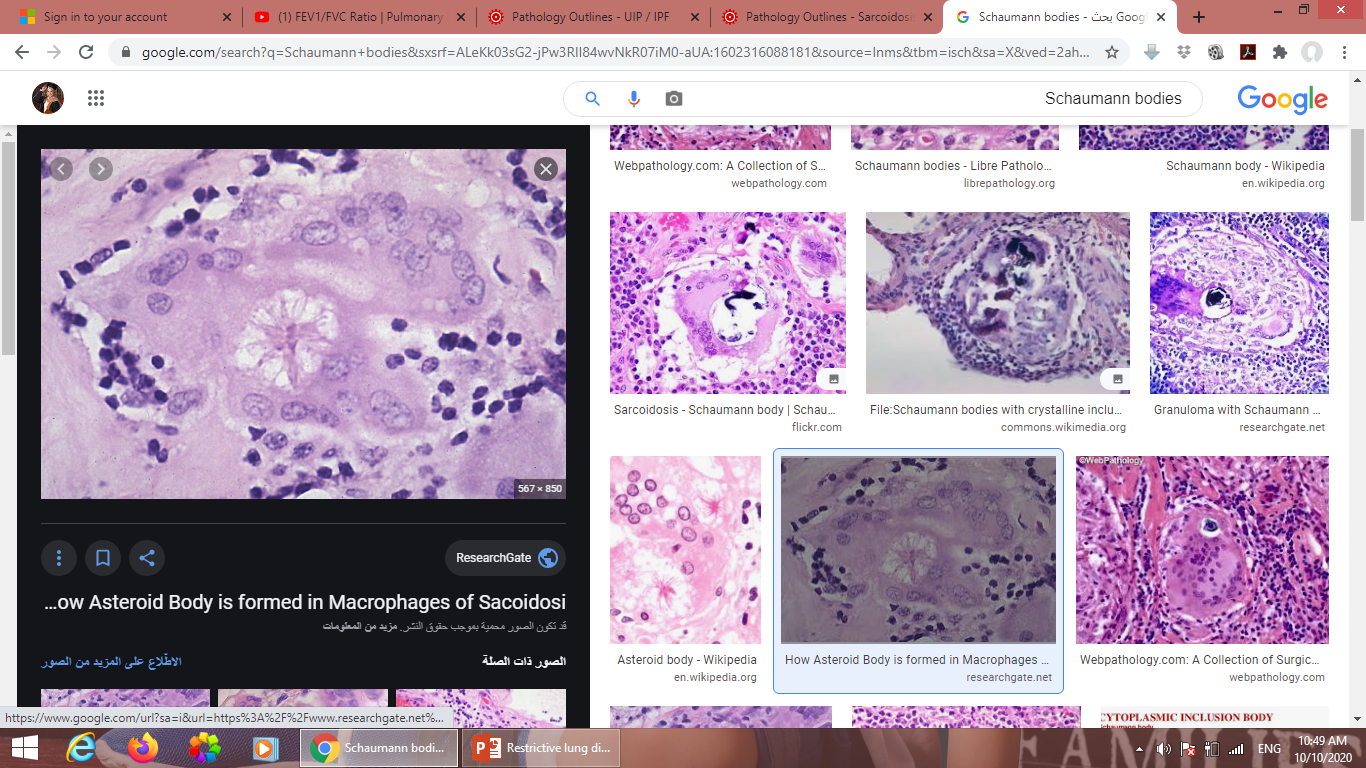 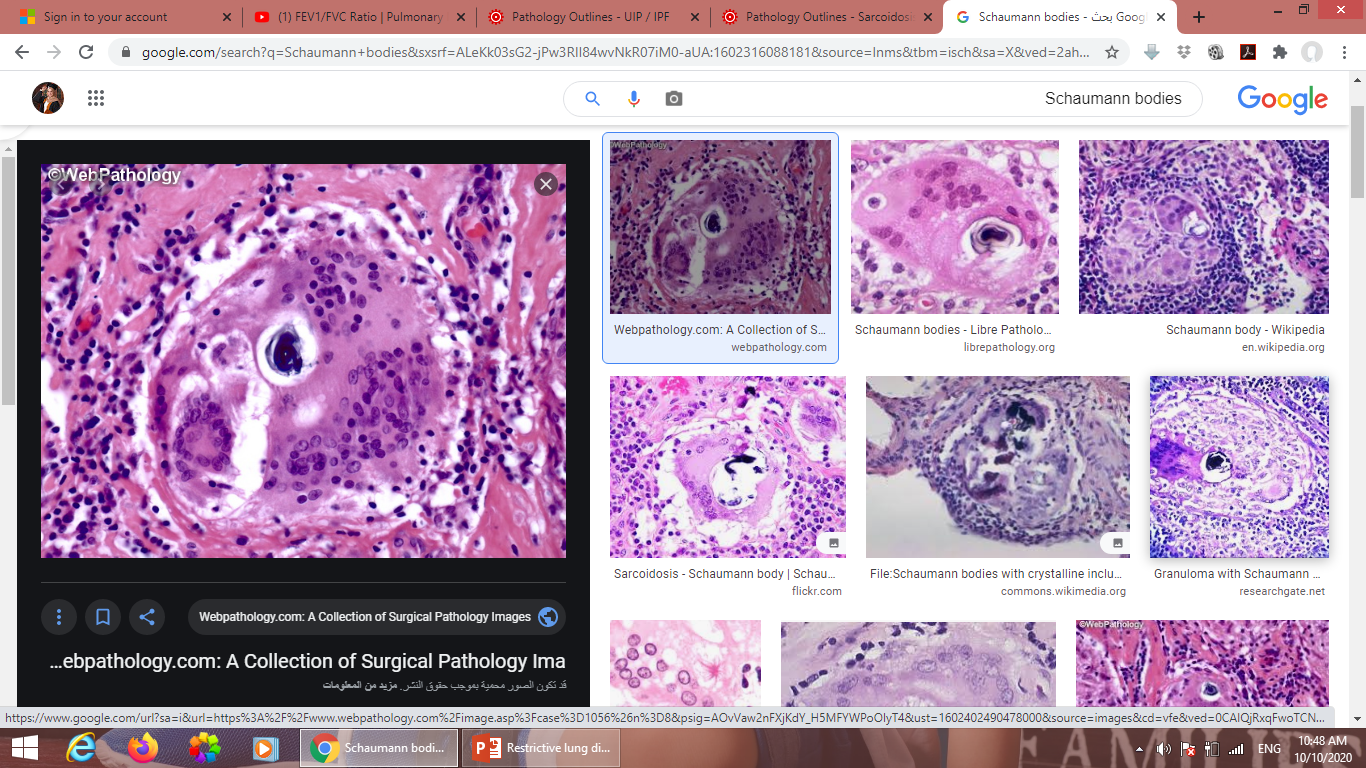 Hypersensitivity Pneumonitis
Hypersensitivity pneumonitis is a spectrum of immunologically mediated interstitial disorders caused by inhaled dusts or antigens; as opposed to asthma, these disorders primarily affect the alveoli (“allergic alveolitis”):
• Farmer’s lung: Actinomycete spores in hay.
• Pigeon breeder’s lung: Proteins from bird feathers or excreta.
• Humidifier or air-conditioner lung: Bacteria in heated water.
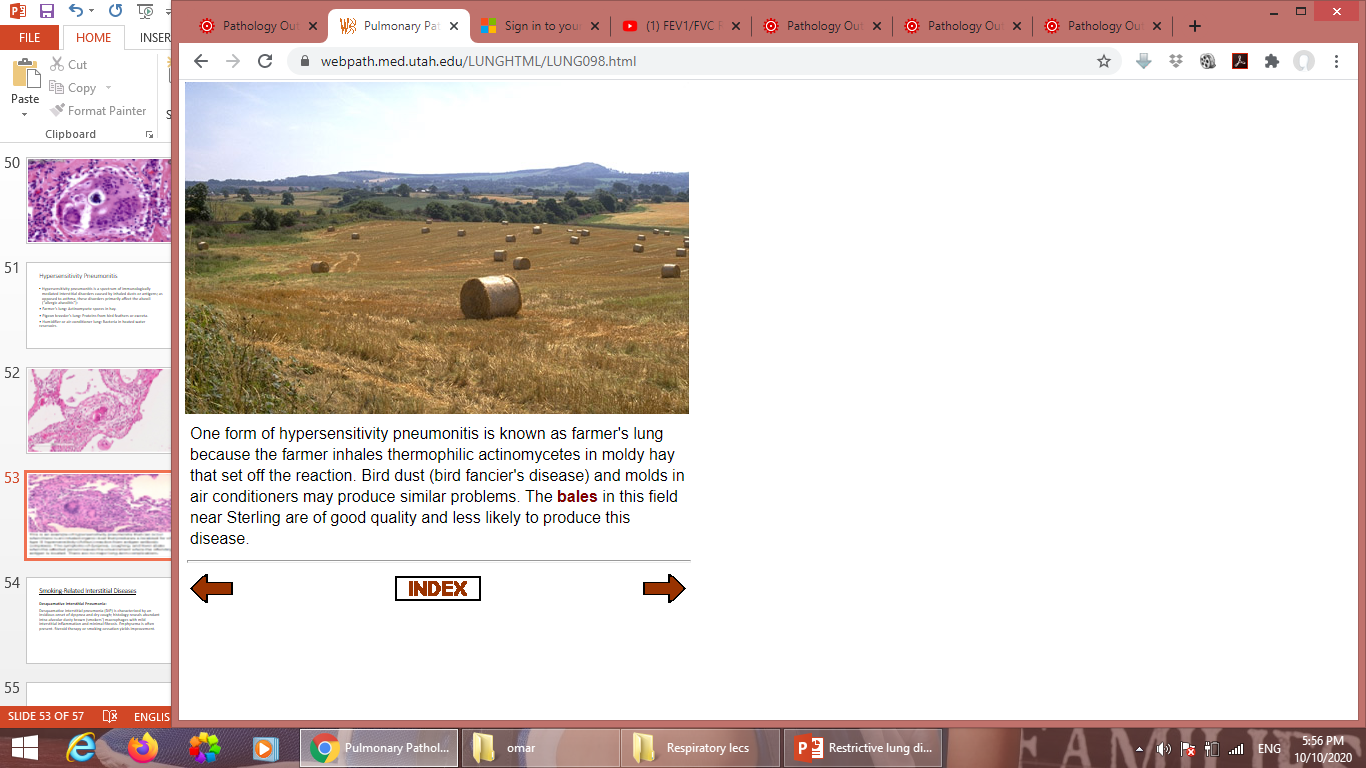 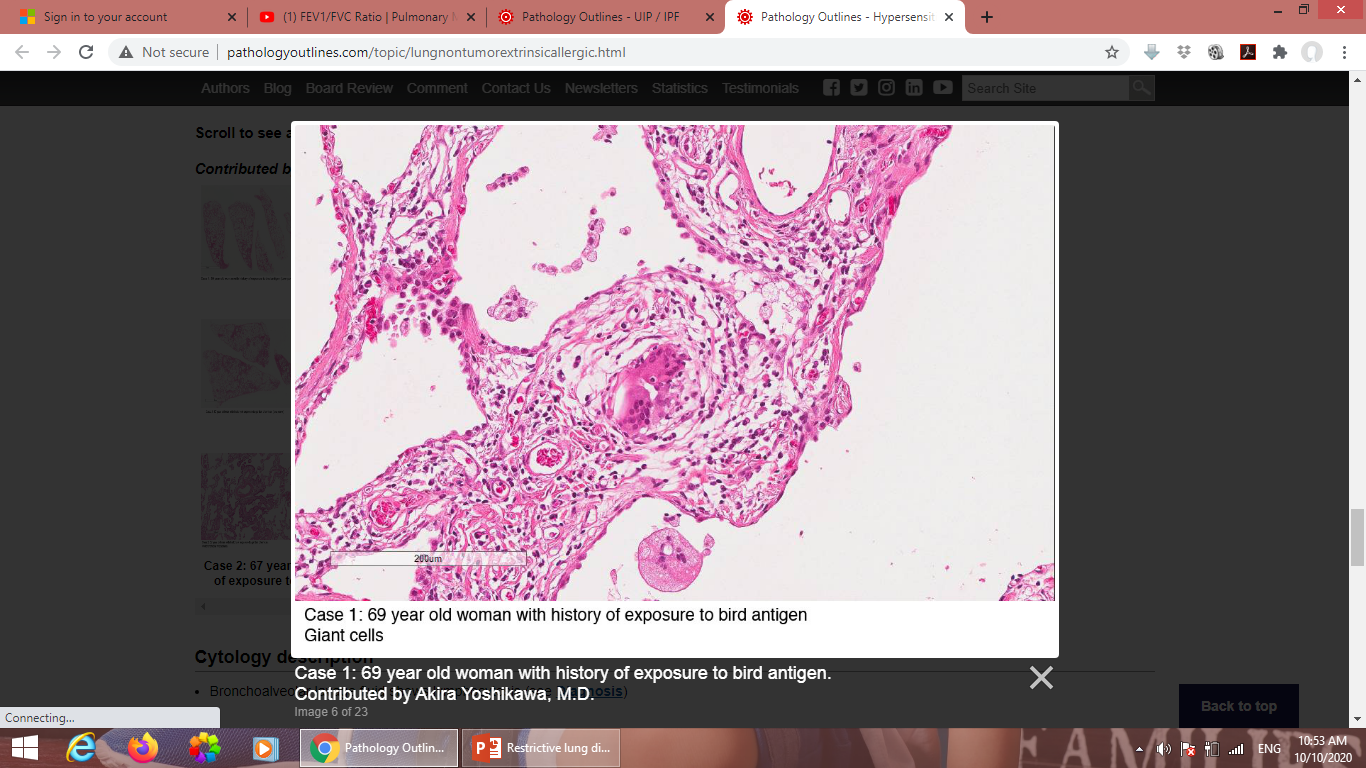 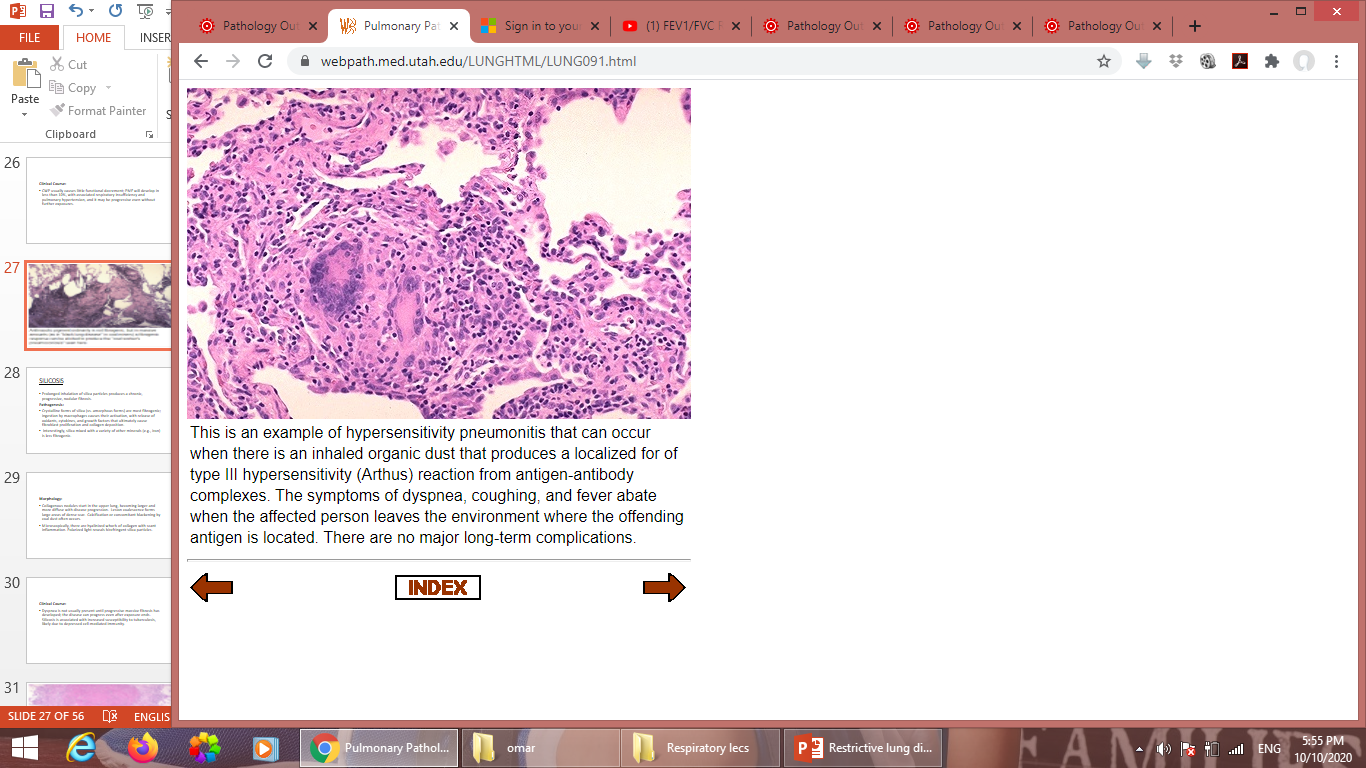 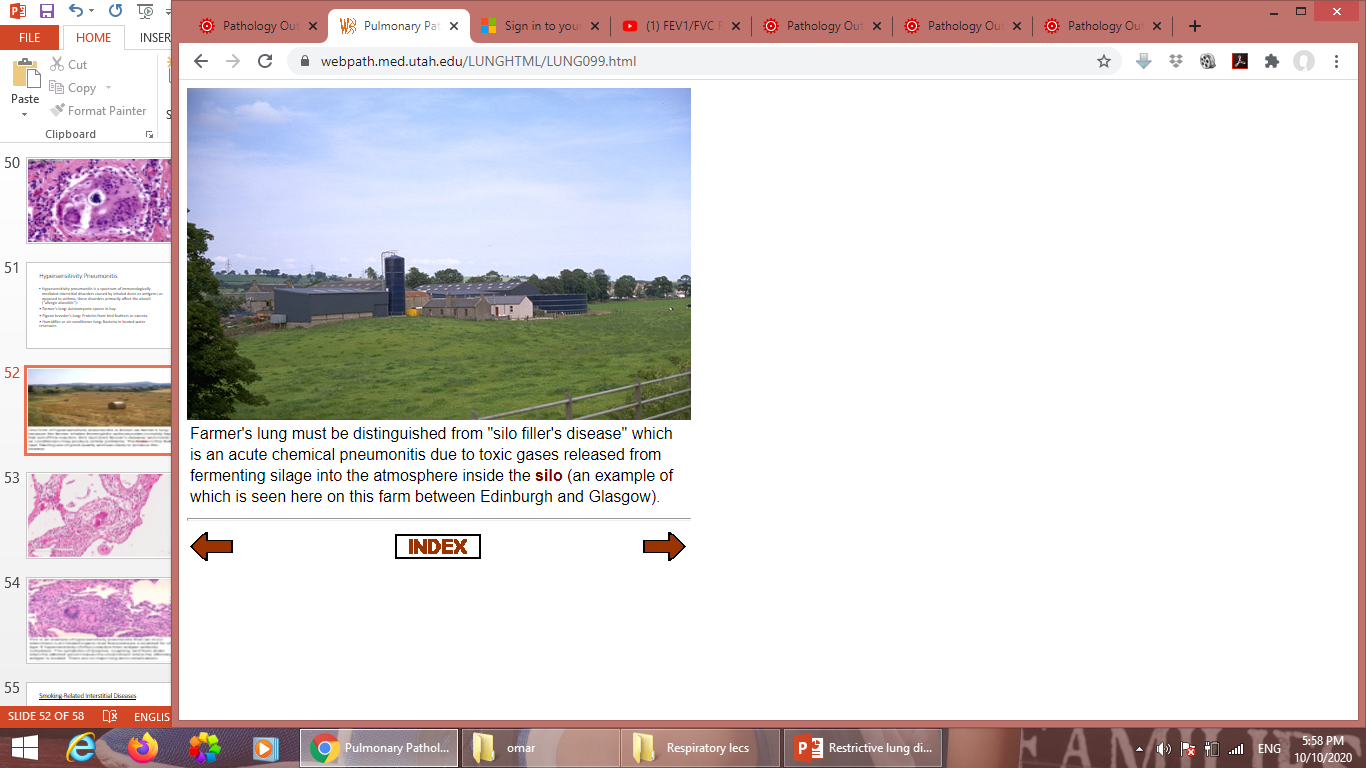 Smoking-Related Interstitial Diseases
Desquamative Interstitial Pneumonia:
Desquamative interstitial pneumonia (DIP) is characterized by an insidious onset of dyspnea and dry cough; histology reveals abundant intra-alveolar dusty brown (smokers’) macrophages with mild interstitial inflammation and minimal fibrosis. Emphysema is often present. Steroid therapy or smoking cessation yields improvement.
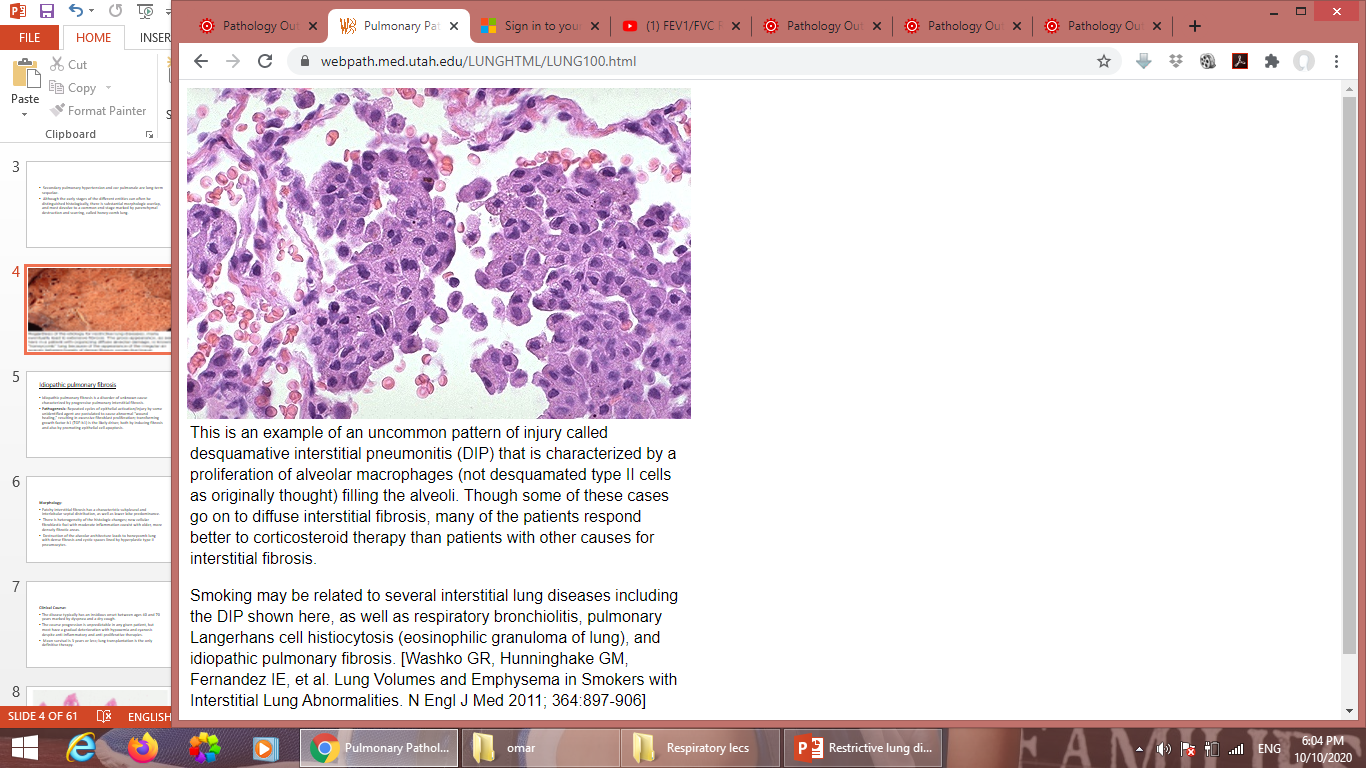 Respiratory Bronchiolitis–Associated Interstitial Lung Disease:
Respiratory bronchiolitis–associated interstitial lung disease causes gradual usually mild dyspnea and cough; histology reveals patchy bronchiolar accumulations of smokers’ macrophages with peribronchiolar inflammation and mild fibrosis. Smoking cessation yields improvement.
Pulmonary Alveolar Proteinosis
Pulmonary alveolar proteinosis (PAP) is a rare entity characterized by surfactant accumulation in alveoli and bronchioles; there are three distinct classes with different pathogenesis but similar histology:
 Acquired PAP accounts for 90% of cases. Autoantibodies against granulocyte-macrophage colony stimulating factor (GM-CSF) lead to functional GM-CSF deficiency and to impaired surfactant clearance by pulmonary macrophages.
 Congenital PAP occurs in newborns and is rapidly fatal; it is caused by a number of mutations involved in either GM-CSF production or signaling or in surfactant synthesis and transport.
Secondary PAP follows exposure to irritating dusts or chemicals, or it occurs in immunocompromised individuals.

PAP is characterized clinically by respiratory difficulty, cough, and abundant sputum often containing chunks of gelatinous material. Histologically, there is dense, amorphous, periodic acid–Schiff (PAS)-positive, lipid-laden protein exudates filling alveolar spaces. Patients are at risk for developing secondary infections.
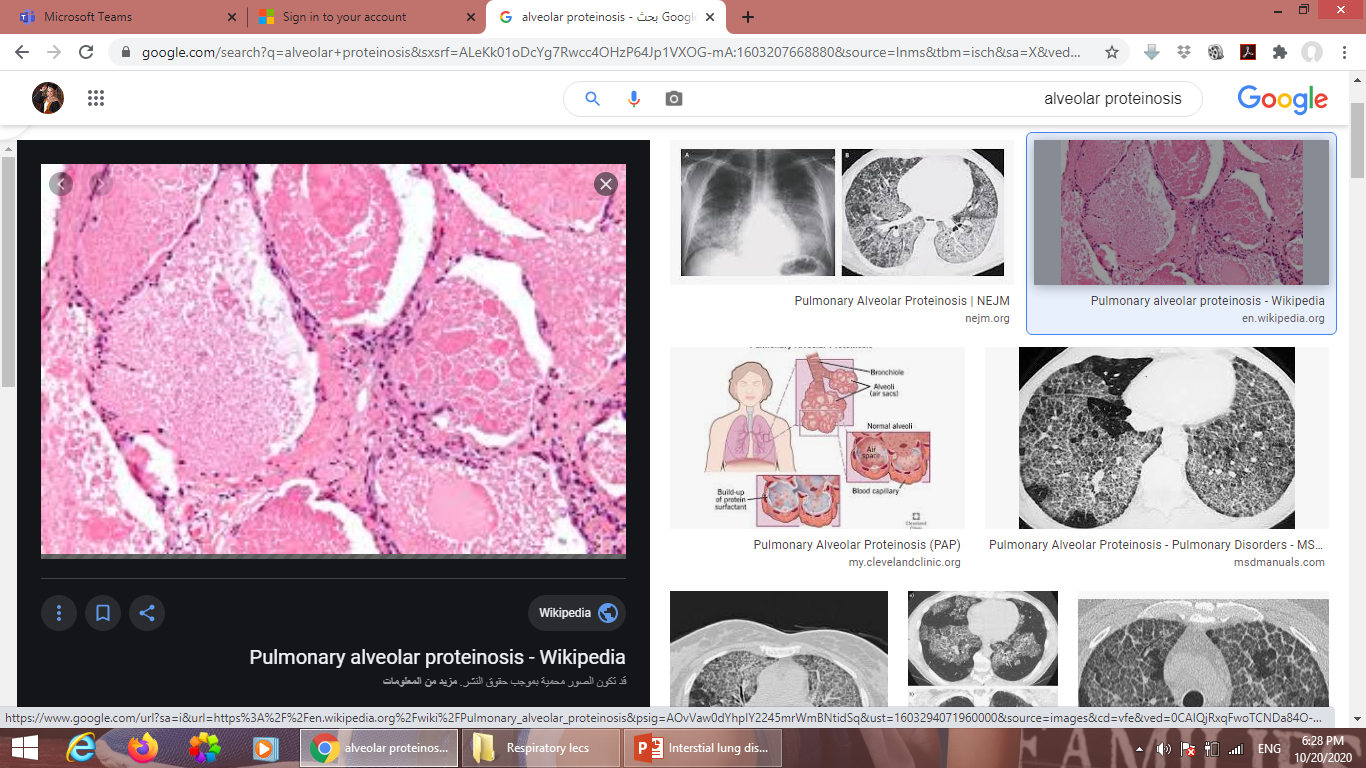 Thank you????
STAY HOME---STAY SAFE